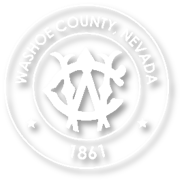 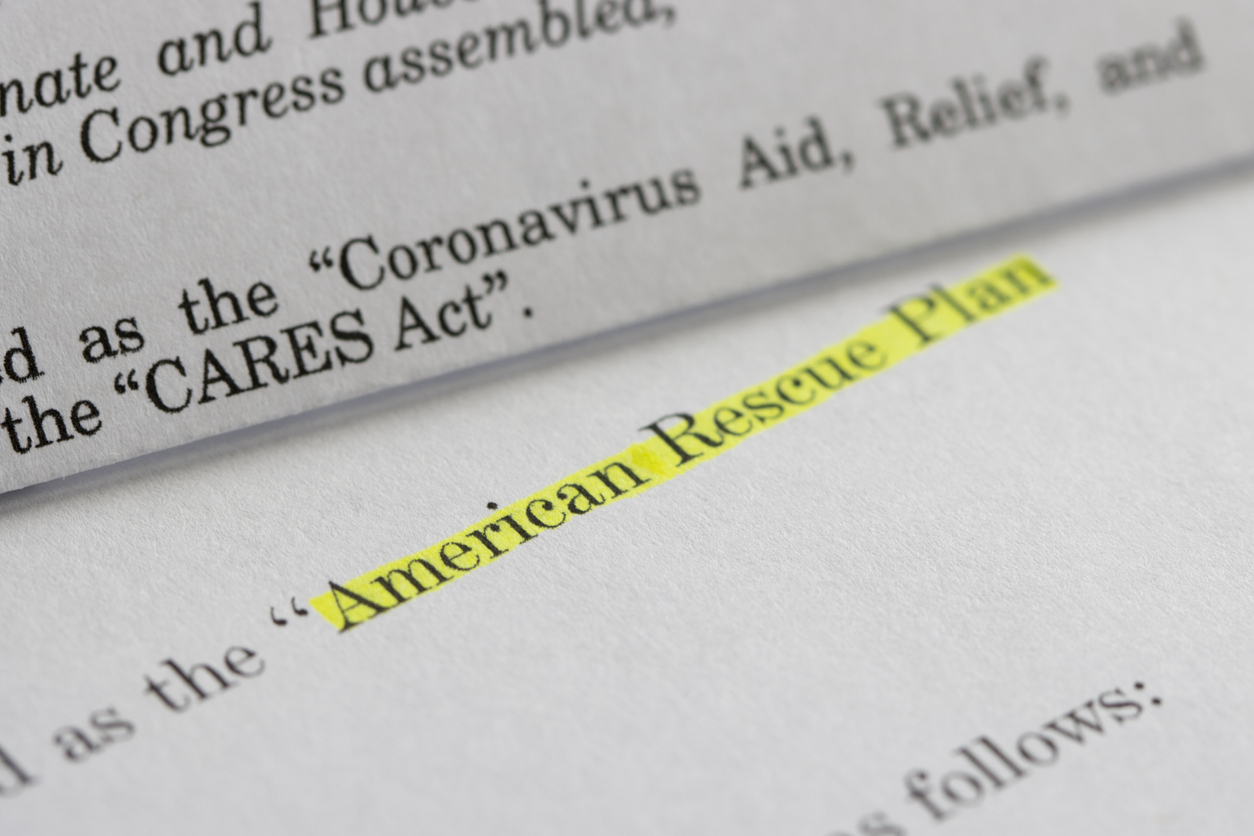 Coronavirus State and Local Fiscal Recovery Fund Update
Washoe County Senior Advisory Board
January 5, 2022
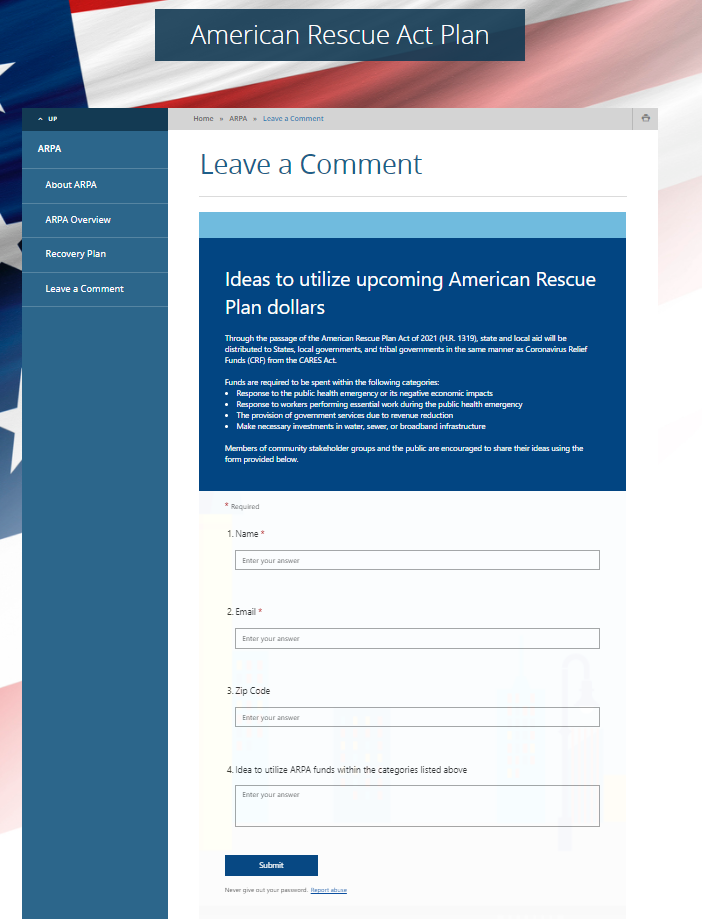 Washoe Public Comment Portal
Comment/Project Idea Input:
Water and Sewer
Roads (not ARPA eligible)
Affordable Housing/Homelessness
Parks
Broadband

Input collected through November 30, 2021
Projects SubmittedState ARPA Funding for Northern Nevada
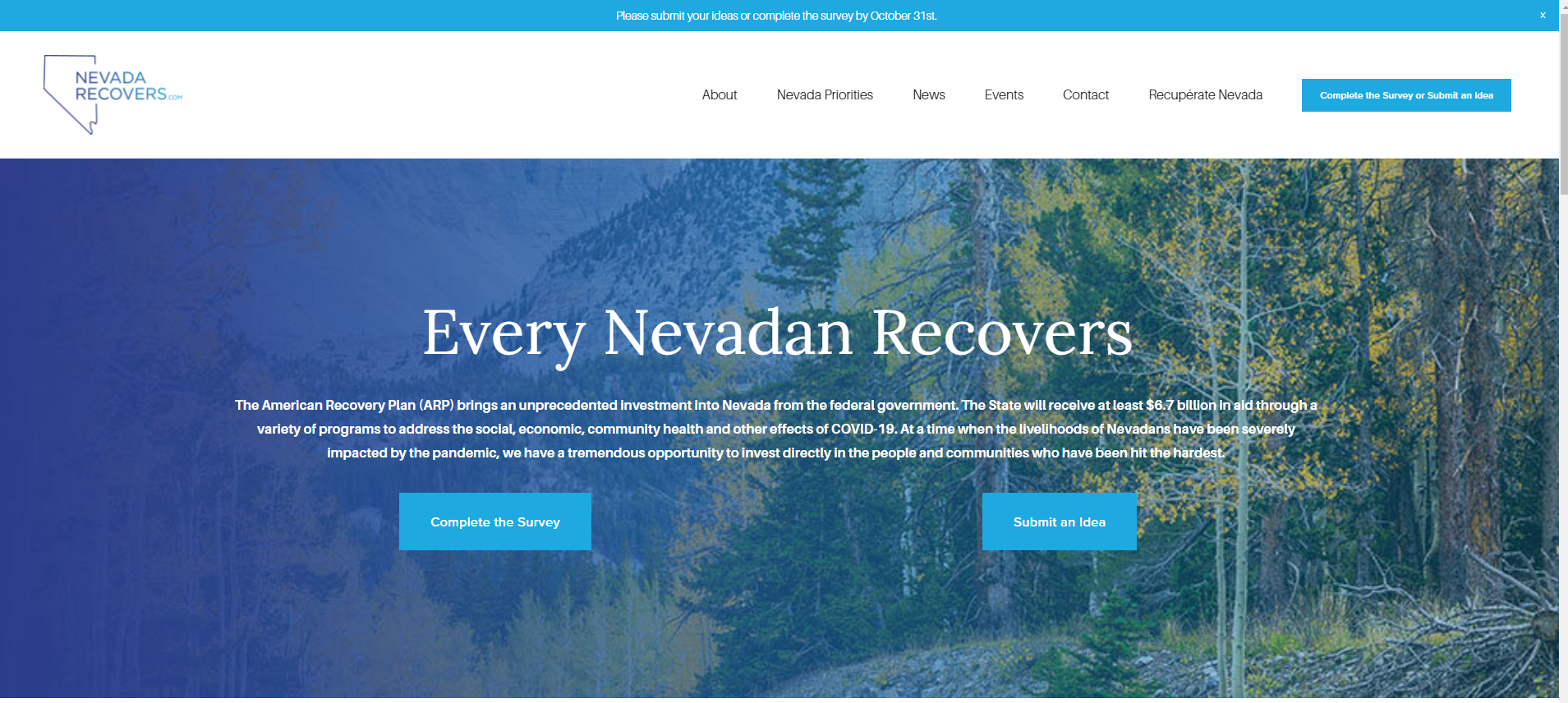 Transitional and Affordable Housing

Sewer and Wastewater Infrastructure

Broadband

Health District 
Electric Vehicle Fleet
Repair & Replace High-Emitting Vehicles
TB Clinic
Health District Satellite Office 

State ARPA Project Submission Deadline  10/31/2021
[Speaker Notes: State of Nevada – Recovery Grants to Non-profits over 337 applicants requested $445M The state will award $30M.
Also Infrastructure Investment Jobs Act]
Guiding Principles
One-time projects and infrastructure. 
 ​
 Not used to escalate overhead expenses. ​

 Collaborate with regional partners where possible.​

 Projects that meet the following outcomes are ideal:​
Transformational, innovative investments​
Align with County Strategic Plan ​
Achieve equitable outcomes​ & serve underserved populations​
Solve community issues by attacking root causes (childcare, mental health, affordable housing)​
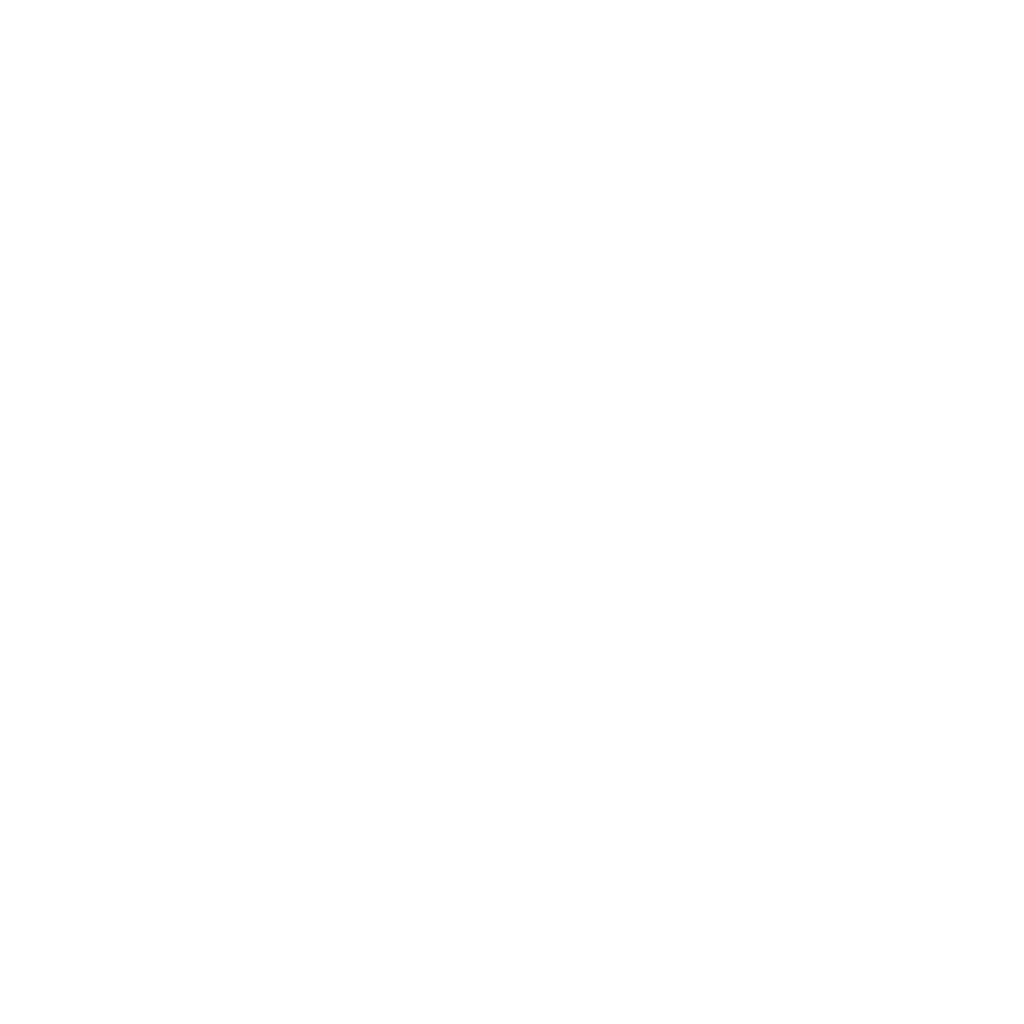 WASHOE ARPA  Projects
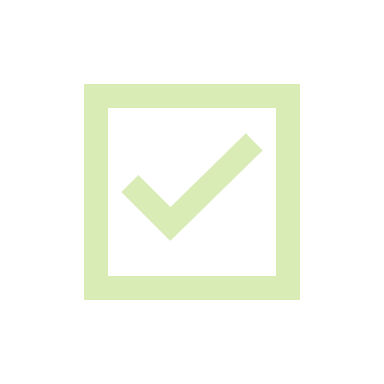 Current Board Approved Projects Funded$40,201,764 (44%)

Total Award $91,587,038
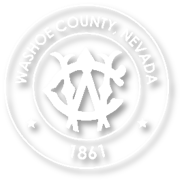 Urgent Projects
Housing & Homelessness Services
Washoe County Safe Camp Capital - $4,500,000 (BCC approved 7-20-21)
Washoe County Cares Campus Capital  - $21,468,706 (includes $4M BCC approved 7-20-21)
Cares Campus – Facilities Operations FY22  - $1,861,112  
Homeless Management Information System – Case Management  - $250,000
Clerk Staffing for CHAB and Clerk’s Office Administrative - $58,895

Human Services Agency
WellCare Living Supports Pilot Project - $661,500 (includes $612k BCC approved 8-17-21)
Kids Kottage Emergency Beds FY22  - $800,000
Critical CPS Personnel  - $527,133
Human Services Agency Vehicles (9) - $283,500
Our Place – Enhancements - $450,000
Our Place – Community Garden Fence - $130,000
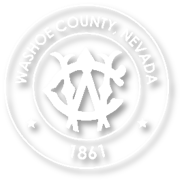 Urgent Projects
Public Defender, District Attorney, and Courts
Public Defender’s Office – Court Case Backlog Personnel & Workstations - $1,316,195
District Attorney’s Office – Court Case Backlog Personnel & Workstations - $2,423,414
Sparks Socially Distanced Courtroom - $380,900
Sparks Justice Court –  JAVS Audio Visual Upgrade - $138,638
Reno Justice Court – Courtroom A Remodel - $500,000
Self-Help Center - $90,675
District Court – Courtrooms Audio Visual Upgrade - $1,285,000

Sheriff’s Office 
 Deputy Sheriff Positions - $1,956,096
 Detention Facility UVC Sanitation - $140,000
 
Medical Examiner 
Contract Staff, Pooled Positions, Overtime, PPE & Supplies - $190,000

Health District  
Mobile Outreach Vehicle/Command Post - $490,000
Improvements to Public Health Technology Infrastructure - $300,000
TIMELINE
January 5, 2022
Second half/allocation to be received (May 2022) $45.7M
Jan. 2022 2027
August – Nov 2021
Immediate priorities are supporting launch and implementation of the 23 urgent projects, development of Washoe County’s community-based grant making process, and to prepare/submit the 1st quarterly project report due January 31st.  

https://www.washoecounty.gov/ARPA/
Reminder: funds must be allocated by December 2024 and expended by December 2026
8
[Speaker Notes: Subscribe on our webpage for updates.]
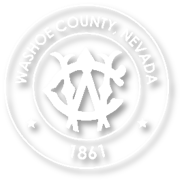 Infrastructure Investment Jobs Act
The breakdown of Nevada’s minimum expected funding contained in the Investing Infrastructure and Jobs Act is as follows:
 
$2.5 billion for federal-aid highway apportioned programs 
$459 million for public transportation 
$403 million for water infrastructure 
$293 million for airport improvements 
$225 million for bridge replacement and repairs 
$100 million for broadband infrastructure  
$38 million for the expansion of electric vehicle charging stations 
$12 million in cybersecurity infrastructure 
$8.6 million for wildfire prevention
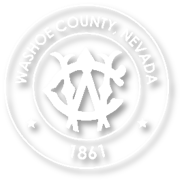 Questions?